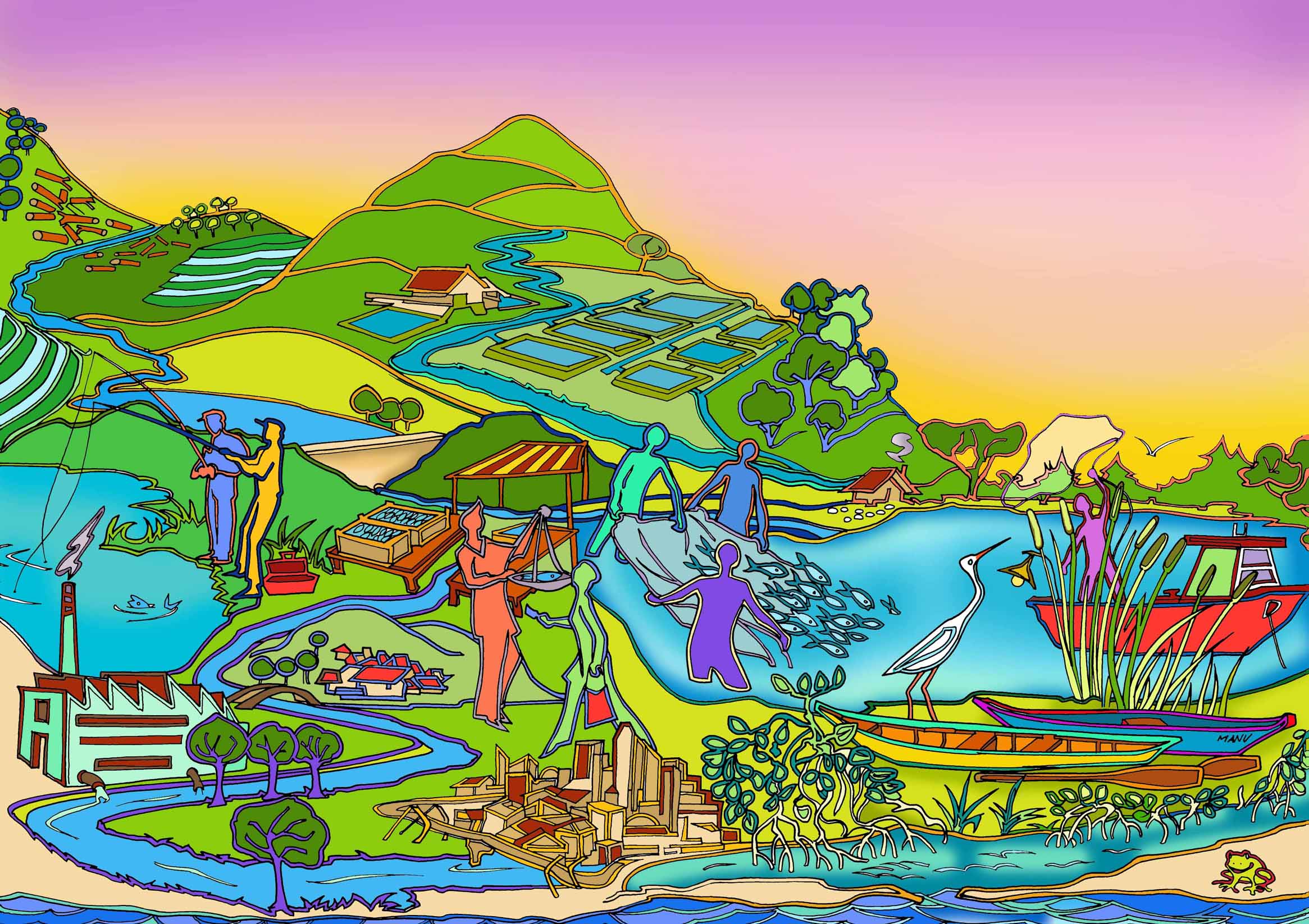 Session 2Inland fisheries management and the ecosystem approach
Essential EAFm training
Date |Place
1
Session objectives
After this session you will be able to:
Realize that a broader management approach is required to address the many threats and issues facing inland fisheries
Recognize how ecosystems benefit human societies
Describe the concept of the ecosystem approach (EA) 
Explain some of the benefits of using an EA
2
[Speaker Notes: Self explanatory
We have brainstormed issues and threats in the the previous session….
Note:
Management needs to be broad and include all the important (priority issues) threats and issues.]
What is Fisheries Management?
Fisheries management: “An integrated process that aims to control fishing activities to improve the benefits that society receives from harvesting fish”.      Adapted from FAO
The many threats and issues identified in Session 1 require management to: 
minimize their impact and
improve the benefits to society
3
[Speaker Notes: Let us start by understanding what fisheries management is trying to achieve.
The many threats and issues identified in Session 1 require management to 
minimize their impact and
improve the benefits to society. One definition is “An integrated process that aims to improve the benefits that society receives from harvesting fish”. 

Background info
This definition of management is adapted from FAO. It stresses the integrated nature of a number of activities, including (i) data and information gathering, (ii) analysis, (iii) planning, (iv) decision making, (v) allocation of resources and (vi) enforcement and compliance.]
Components of fisheries management
Fisheries 
Management Plan
4
[Speaker Notes: Let us look at the components of fisheries management.
Fisheries management is an integrated process that includes :
formulation and implementation of rules and regulations
compliance and enforcement of the rules,  
collecting and analysing data and information (including traditional knowledge) to inform decision making, 
stakeholder engagement, and 
policy & planning.
Central to all these activities is the Fisheries Management Plan.

See same figure 2.1 in Module 2 Participant Handbook]
Fisheries Agency structure
Ministry of Agriculture, Forestry & Fisheries
Department of Fisheries
Research Institutes
Aquaculture Section
Policy Section
MCS Section
Foreign Affairs
Section
Fisheries Management Section
Post-harvest:
Food quality
Section
Admin Section
Co-management Support Unit
Extension Section
5
[Speaker Notes: Let us look at a typical  structure of a national  fisheries agency.
There are often different Divisions/Sections in a Fisheries agency that carry out these different activities.
Same visual is Figure 16.3 in Module 16.]
What are the roles of a fisheries manager?
Person (or persons) who coordinates all the activities of fisheries management for a given fishery:

informed decision making
formulation and implementation of rules and regulations
compliance and enforcement 
allocation of resources
negotiation
6
[Speaker Notes: A Fisheries Manager is person who is responsible for coordinating all the management activities for a given fishery.
This includes:
informed decision making
formulation and implementation of rules and regulations
compliance and enforcement 
allocation of resources
negotiation]
Typical, existing fisheries management
Possible characteristics:
Mainly focused on target species & stock assessment
Single sector specific (fisheries)
Mainly control of fishing (e.g. gear restrictions, seasonal closures, conservation zones)
Based on biological objective e.g. maximizing production
7
[Speaker Notes: The typical (or existing) fisheries management in the country/region will differ among countries and locations;
It may include co-management. 
This slide introduces a few possible characteristics that may reflect participants experience. 
In the next activity (next slide), participants will be asked to characterize fisheries management that they know.]
Group activity
Discuss what you know about existing fisheries 	management in your country

Sort the threats and issues identified earlier into:
Those that can be addressed by existing fisheries management (e.g. with a tick); and
others.
8
[Speaker Notes: [10 minutes]
Instruction: The group to discuss what they understand about fisheries management that exists in their countries.
Have participants categorize their previously identified threats and issues into 2 categories – those that can be addressed by existing fisheries management and those that can not (e.g. tick the ones that can). 
Stick them up  on flip charts
Go around the room and highlight the the issues identified
The purpose is to illustrate that many of the threats and issues are not fisheries-specific but broader to the wider ecosystem (which is why we need EA- see next slide).]
Conclusions: existing fisheries management has some gaps
Fishery resources are seriously degraded in the region with many issues
Existing fisheries management does not cover all threats and issues and can often fail
A broader and more inclusive approach is needed that builds on existing management
9
[Speaker Notes: Based on their activity, discuss that existing fisheries management, due to its fisheries specific focus, is not capable of addressing many of the threats and issues facing the fisheries. 

The purpose is to illustrate that many of the threats and issues are not fisheries specific but broader to the wider ecosystem and that we need a broader approach.]
Inland fisheries lie within aquatic  ecosystems… the bigger picture
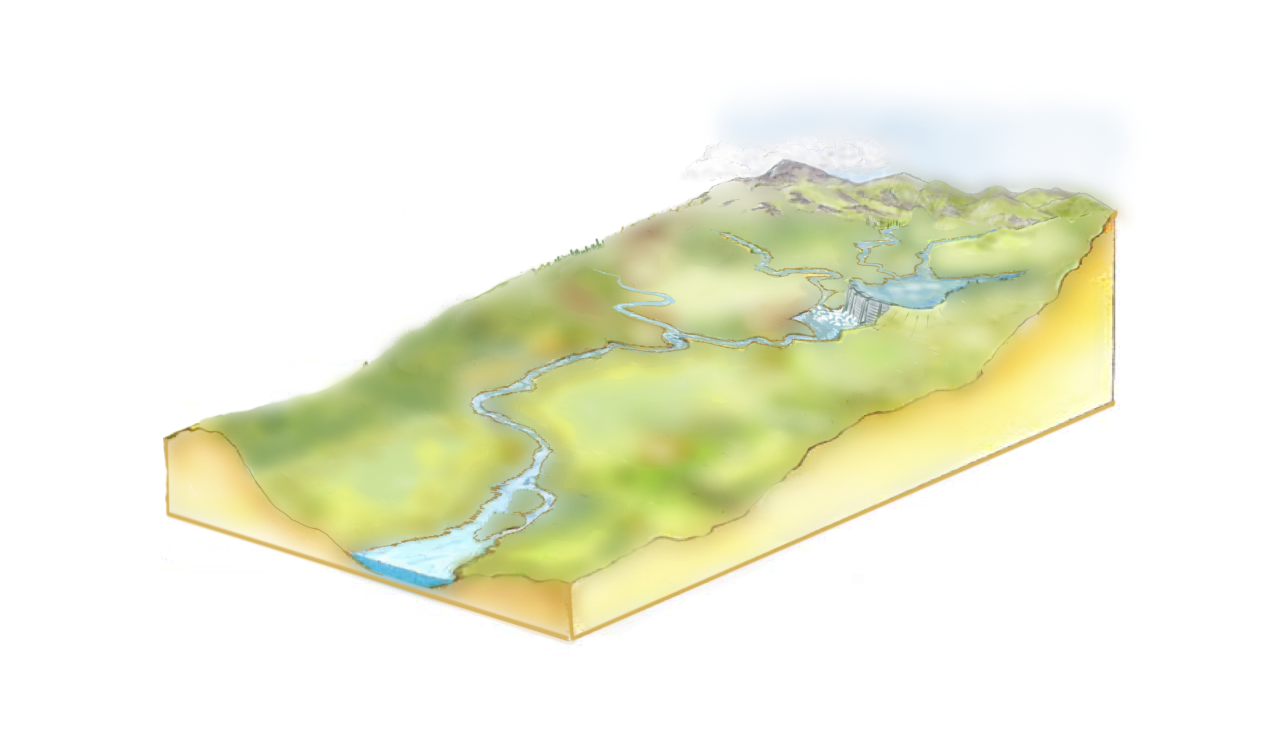 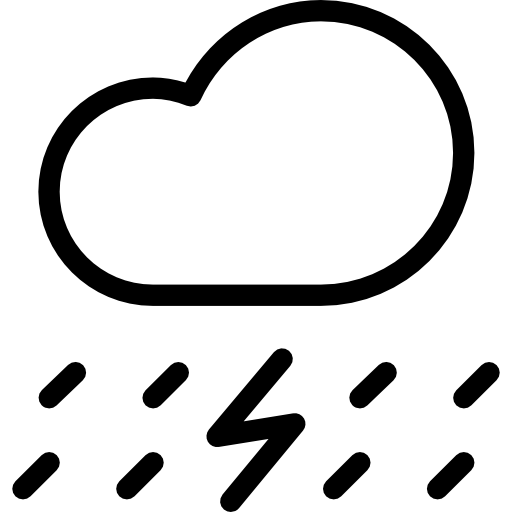 Climate change rainfall
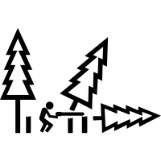 Mining runoff
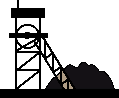 Deforestation
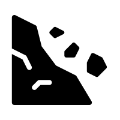 Soil erosion
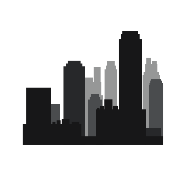 Reservoir & lake fisheries
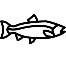 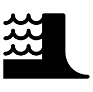 Urban water demand & sewage
Irrigation & hydropower dams
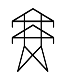 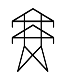 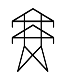 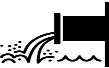 Urban markets
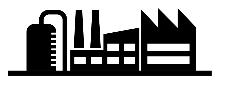 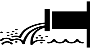 Industrial wastewater
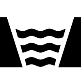 Agriculture, water, land use & runoff
Irrigation structures
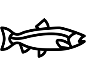 Aquaculture
Fish  traders
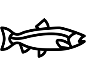 Fish refuges  & protected areas
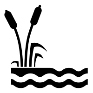 River & floodplain fisheries
Wetlands
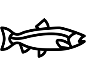 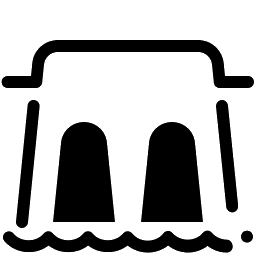 Saltwater barrage
Many natural and man-made issues impact inland fisheries
Can you think of any others?
[Speaker Notes: Fisheries management needs to consider more than people in boats, fish in the water. 

It needs to move from considering just fisheries to considering the main components in the ecosystem and their interactions.

See same figure 2.2 in Module 2 Participant Handbook

You may use the 5-min videoclip which expands on these ecosystem interactions. The videoclip can be accessed as an mp4 file in Trainer Resource folder or as a YouTube video here https://youtu.be/IQsr-L8tk9Q]
What is an ecosystem?
“An ecosystem can be defined as a relatively self-contained system that contains plants, animals (including humans), micro-organisms and non-living components of the environment as well as the interactions between them.” 											SPC (2010)
11
[Speaker Notes: Read out/ participants read definition module 2 (p.37?). 
Ensure all are ok with this definition. Fish species depend upon their surrounding and supporting ecosystems, which are affected by fishing activities, other human activities, as well as natural processes. 
Back ground information
Fish species depend upon their surrounding and supporting ecosystems, which are affected by fishing activities, other human activities, as well as natural processes. Fishing can impact aquatic ecosystems by: (1) catching unwanted species (bycatch); (2) causing physical damage to (benthic/riparian) habitats; and (3) disrupting food chains. Other human activities unrelated to fishing, such as agriculture, forestry, shoreline development, industry, agriculture, irrigation, and introduced species and pathogens can also affect inland water ecosystems, including the many species that comprise them. Human and natural impacts on ecosystems are increasingly being exacerbated by the effects of human-induced climate change.]
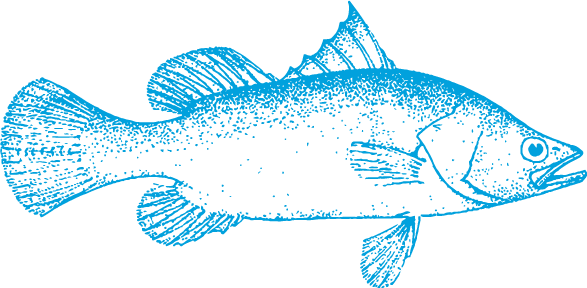 Top predators
Decomposers
Bacteria
Fungi
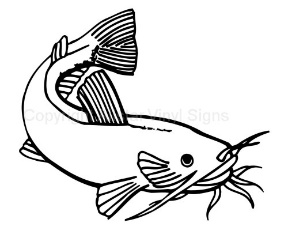 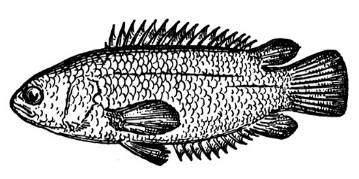 1st Level carnivores
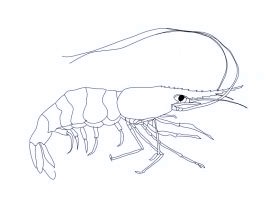 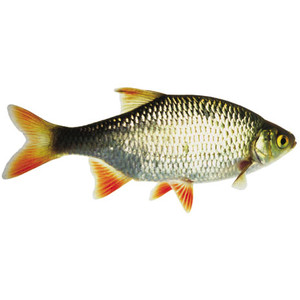 Omnivorous 
consumers
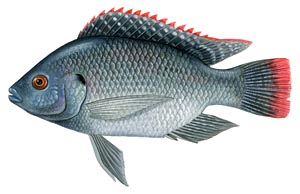 Herbivorous
 consumers
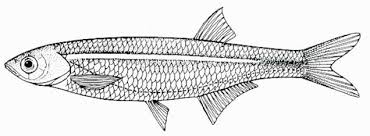 Primary Producers
 (phytoplankton, plants)
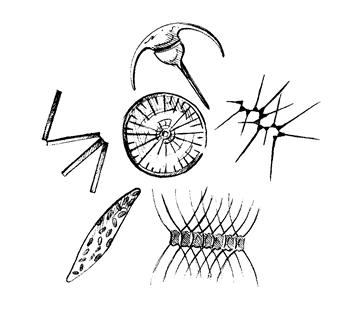 Sunlight energy
12
[Speaker Notes: Note that this is not the picture of an ecosystem we use in EA. 

This is a typical picture that a biologist or ecologist would use when talking about fishery interactions.

But it does not meet our definition that is focused more on humans and their use of ecosystems.]
Ecosystem Linkages
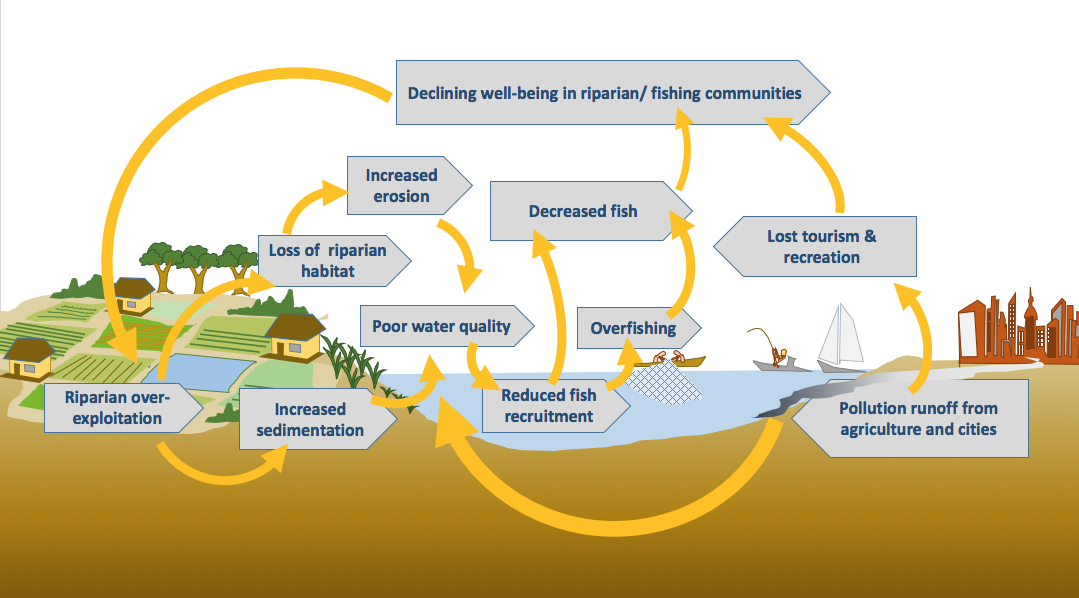 13
[Speaker Notes: An ecosystem approach looks wider…..An important thing to understand is that many elements are interconnected. 
Something affecting one part of the system can also have flow-on effects on other parts. 
For example, Starting with increased exploitation of riparian environment, this leads to decreased fisheries in the middle of the diagram.
This results in declining human well-being (top of diagram) that causes increased habitat destruction (left of diagram) and increased sediment and loss of riparian habitat.
The result is decreased fish resource.]
Ecosystem services & benefits
Supporting – e.g. food webs of plants and animals
Provisioning –e.g. supply of fish for animal and human food
Regulating – e.g. coastal protection and resilience against variability and change, as well as natural disasters
Cultural – e.g. recreation, cultural and traditional heritage values
14
[Speaker Notes: Humankind benefits from a multitude of resources and processes that are supplied by ecosystems. 
Collectively, these benefits are known as ecosystem services. 
These are very broad and can be grouped into:
Supporting services: ecosystem services "that are necessary for the production of all other ecosystem services". e.g. food webs
Provisioning services: "products obtained from ecosystems" e.g. fish for food
Regulating services: "benefits obtained from the regulation of ecosystem processes" e.g. coastal protection
Cultural services: "nonmaterial benefits people obtain from ecosystems e.g. recreation, spiritual enrichment, traditional and heritage values.]
Ecosystem approach (EA)
A strategy for the integrated management of land, water and living resources that promotes conservation and sustainable use in an equitable way (CBD 2000)

The balance of conservation with sustainable use in an equitable way underpins the concept of sustainable development 

Note: EA is often called ecosystem-based management (EBM)
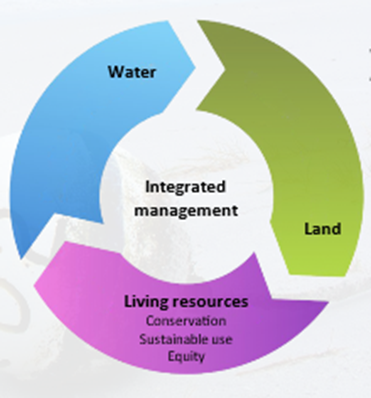 15
[Speaker Notes: We have considered what an ecosystem is. 
We now introduce the ecosystem approach.
Definition comes from the Convention on biodiversity (CBD).
Important to stress that EA is an INTEGRATED MANAGEMENT APPROACH.
Also used interchangeably with EBM = Ecosystem-based management
The ecosystems approach is the way to implement sustainable development.]
16
[Speaker Notes: Can anyone describe sustainable development?
Sustainable development can be thought of finding a BALANCE between human well-being and ecological well-being through good governance for future generations. 
We will look into what “ecological well-being” and “human well-being” and” good governance” are in the next few slides.

See same figure 2.3 in Module 2 Participant Handbook]
The 3 components of sustainable development
Ecological well-being: e.g. healthy habitats, foodwebs, and sustainable fishing
Human well-being: e.g. increased & equitable wealth, food security and sustainable livelihoods
Good governance: e.g. effective institutions and arrangements for setting and implementing rules and regulations
17
[Speaker Notes: Recap on the 3 components with examples for fisheries. 

Examples of ecological well-being include: healthy habitat protection and restoration, sustainable fishery resource and harvesting, pollution reduction of wastes. 

Examples of human well-being include: increased & equitably distributed wealth, sustainable livelihoods.]
Sustainable development
“Development which meets the needs of the present without compromising the ability of future generations to meet their own needs.”
The ecosystem approach is a practical way to implement sustainable development.
18
[Speaker Notes: See Module 2 for same definition of sustainable development.]
Activity
Plenary brainstorm:
What are the benefits of taking an ecosystem approach? 

Tip: keep in mind that we are trying to promote sustainable development
19
[Speaker Notes: Trainer: ask participants to identify benefits of taking an ecosystem approach and discuss them.]
What are the benefits of an Ecosystem Approach?
Integrated approach that allows trade-offs when balancing human and ecological well-being
Allows adaptive management – leading to more effective planning
Increase in stakeholder participation
20
[Speaker Notes: Benefits are of EA are further considered when considering EAFm, but good to introduce them here (slides 20+21). The main benefits are:
1. EA facilitates trade offs. This helps resolve inter-sectoral conflicts; enables consideration of diverse stakeholders’ priorities and allows better balancing of resource use objectives with conservation objectives.
2. EA also allows adaptive management = by learning from the outcomes of previously employed management. 
3. Reiterate that EA allows for more inclusive and equitable fisheries and integrated  freshwater/landscape resource planning and decision making. Increased stakeholder participation can result in:
more transparent planning
increased equity in the use of shoreline and inland resources
recognizes cultural and traditional values
protects the fishing sector from the impacts of other sectors and vice versa
promotes gender equality]
What are the benefits of an Ecosystem Approach? (cont.)
Provides a way to consider large-scale, long-term issues (e.g. climate change)
Increased political support
Access to finances resources
21
[Speaker Notes: Benefits of EA (continued).
4. EA provides a framework for considering longer-term issues and outcomes.
5. EA leads to increased political support
fosters political and stakeholder support
Access to finances resources
6. EA access to finances resources. When there is a plan in place and decisive action, funders (national/provincial/district governments, NGOs and international donors) are more likely to support the actions.]
Key messages:
Threats and issues to sustainable fisheries are broad in scope 
a number fall outside existing fisheries management 
a broader approach is needed
EA is about integrative management across land, water and living resources
EA is a way of implementing sustainable development that promotes: 
balancing ecological well-being with human well-being through good governance
22
[Speaker Notes: Run through the key messages]